Systems Software VerificationSummer School
Midterm project
Distributed Lock Server
Manos Kapritsos, University of Michigan
Jon Howell, VMWare Research
Rob Johnson, VMWare Research
Distributed lock server
Differences from LockServer
No centralized server that coordinates who holds the lock
The hosts pass the lock amongst themselves
The hosts communicate via asynchronous messages
A single state machine transition cannot read/update the state of two hosts
Distributed lock server
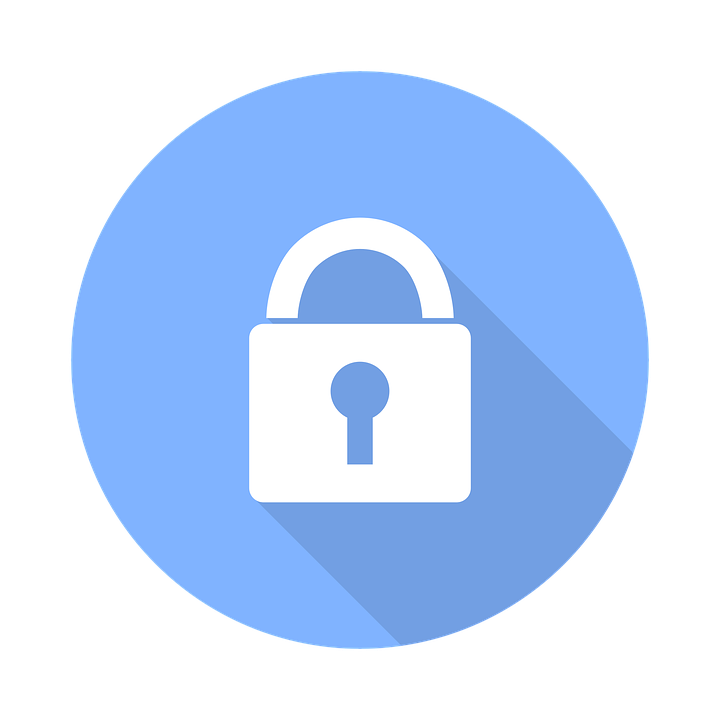 …
Host 0
Host 1
Host 2
Host 3
Host N-1
Host N-2
N = NumHosts(), defined in framework.s.dfy
Messages are asynchronous (i.e. sending and receiving are two separate steps)
Distributed lock server
The lock is associated with a monotonically increasing epoch number
epoch = 24
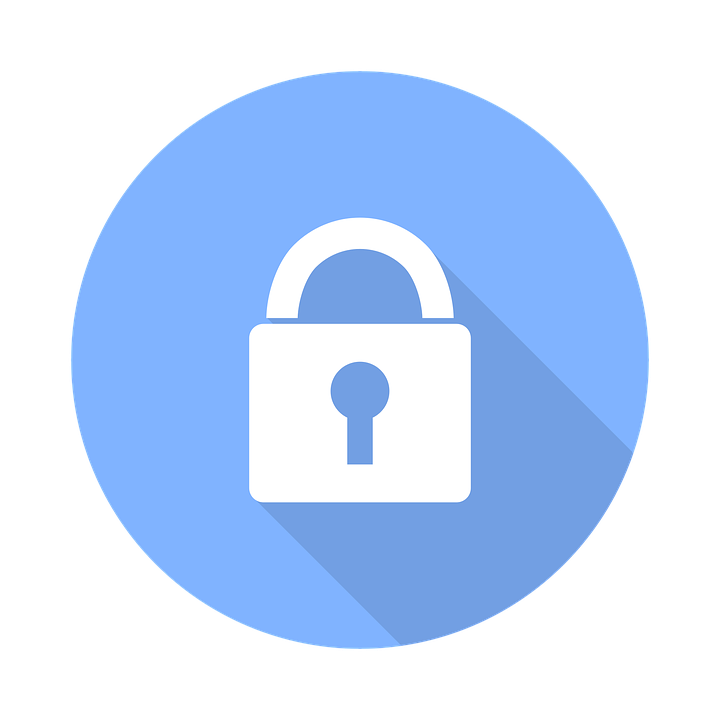 epoch = 24
epoch = 23
Host 5
Host 3
Accept an incoming message only if it has a higher epoch number than your current epoch
Distributed lock server
Safety property:
The desirable property is the same as the centralized lock server: at most one node holds the lock at any given time
Distributed lock server
network.s.dfy
protocol.i.dfy
distributed_system.s.dfy
exercise01.i.dfy